2 Aprile giornata MONDIALE DELLA CONSAPEVOLEZZA sull’aUTISMO «L’auTISMO VISTO DAI BAMBINI»
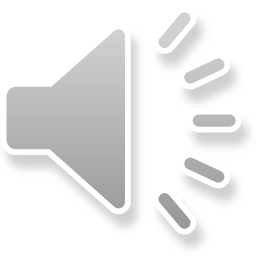 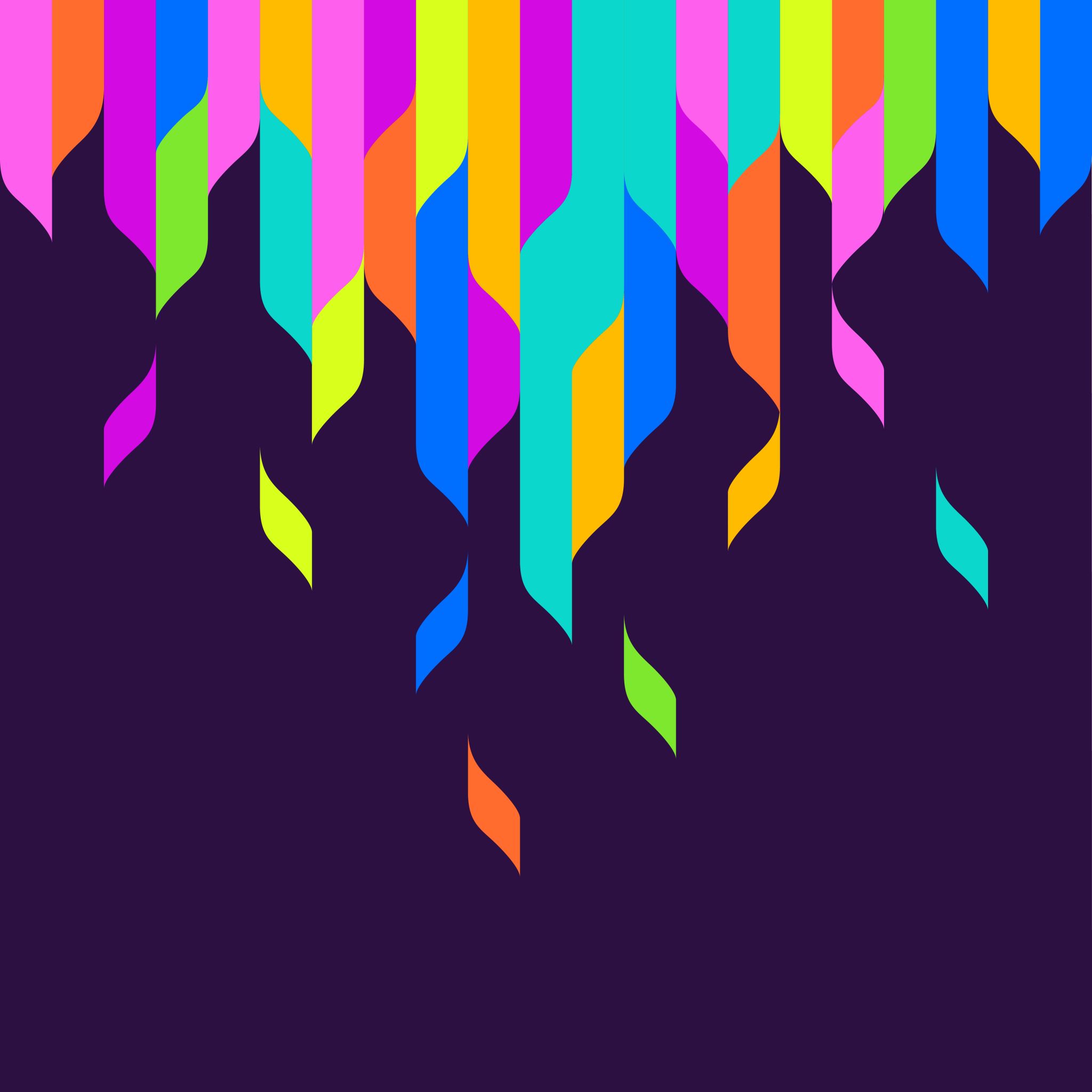 Disegni realizzati dai bambini dell’Istituto Comprensivo Rende Centro – Scuola Secondaria «D. Alighieri»
Classi IC e IIC
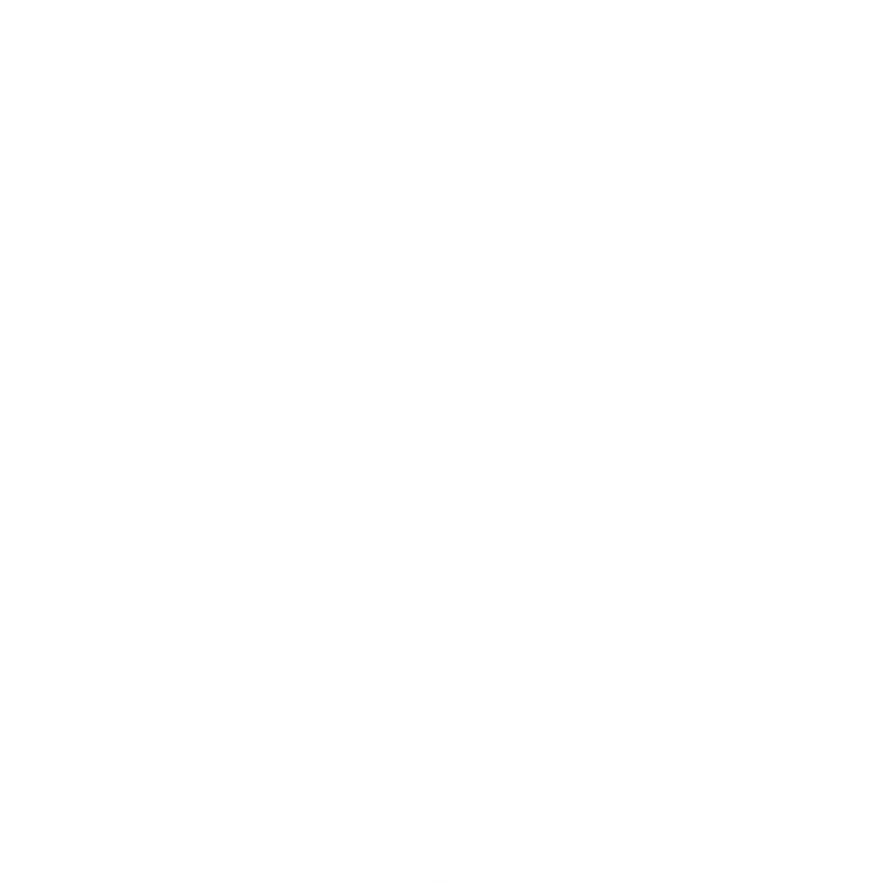 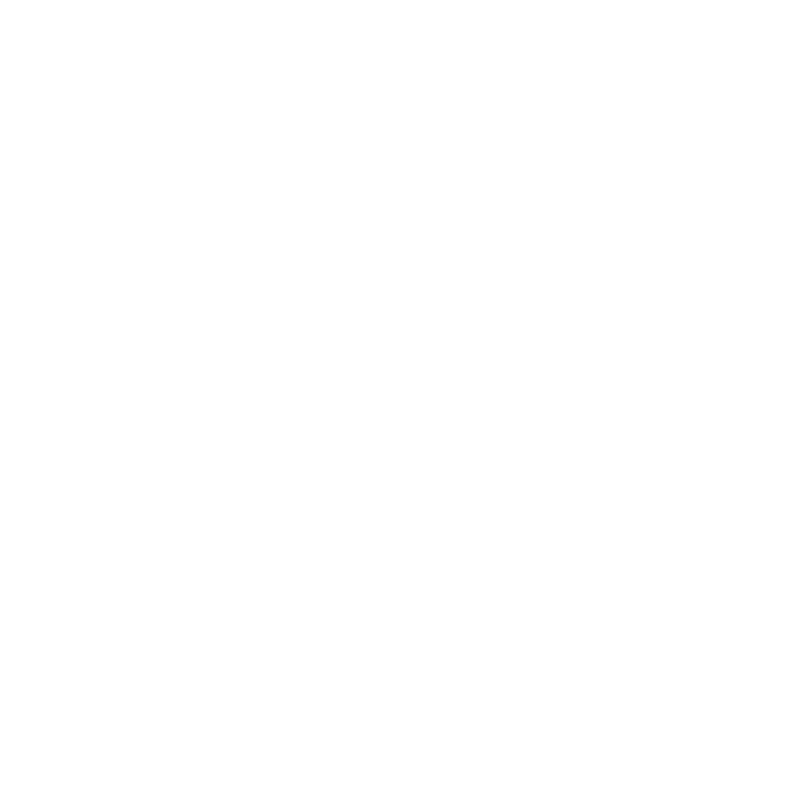 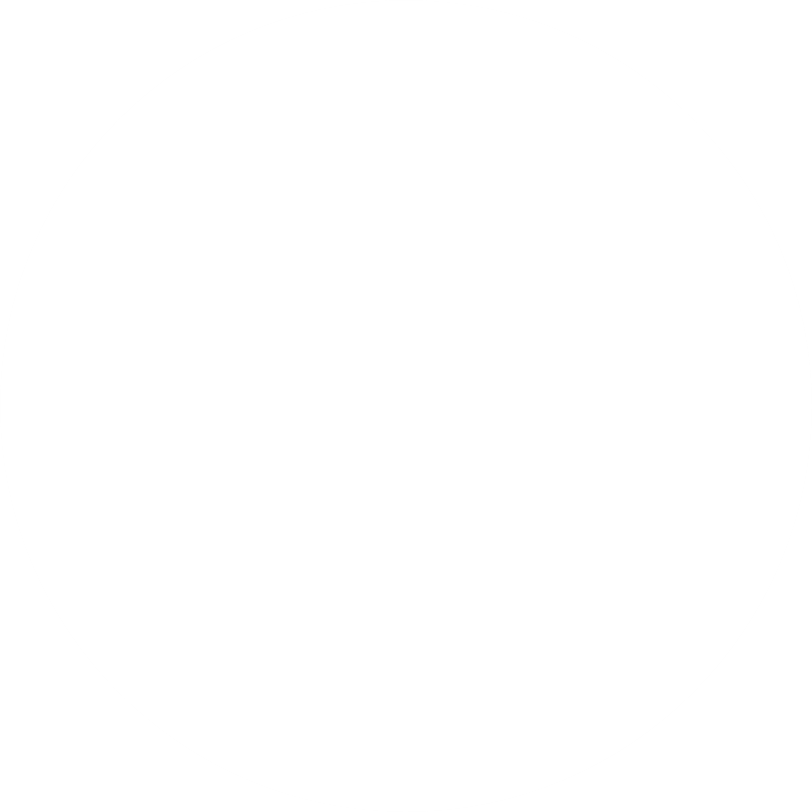 Gli alunni della classe IC hanno visto il cartone «Lunetto il folletto» e ne sono rimasti molto colpiti
Hanno avvertito come Lunetto fosse isolato dagli altri. I genitori lo volevano proteggere, ma in realtà lui era tanto solo.
Lunetto è un bambino, e vorrebbe tanto giocare con gli altri bambini
I genitori di Lunetto le provano tutte, solo un vecchio molto saggio ha capito che ci vuole tanta pazienza e tempo e forse…
Sembra che Lunetto non sia interessato a quello che accade intorno a lui….invece non trova le parole, non sa come dire quello che vuole
Lunetto vorrebbe stare insieme agli altri, ma non sa come fare…
Basta poco, un paio di occhiali per vedere il mondo in modo diverso! Ora Lunetto può giocare con i suoi amici
Abbiamo anche commentato il cartone «Lo specchio di Lorenzo»
Anche Lorenzo è un bambino che non riesce a comunicare con gli altri
Ma il fratello Michele insieme ad altri amici riescono a trovare un modo per entrare nel mondo di Lorenzo: uno specchio!
Purtroppo non ci sono solo persone buone e pazienti, ma anche persone che non riescono a capire le esigenze degli altri.
Entriamo insieme nel mondo di Lorenzo, attraverso uno specchio che diventa MAGICO
Lorenzo non sarà più solo, perché ora c’è chi lo ascolta!
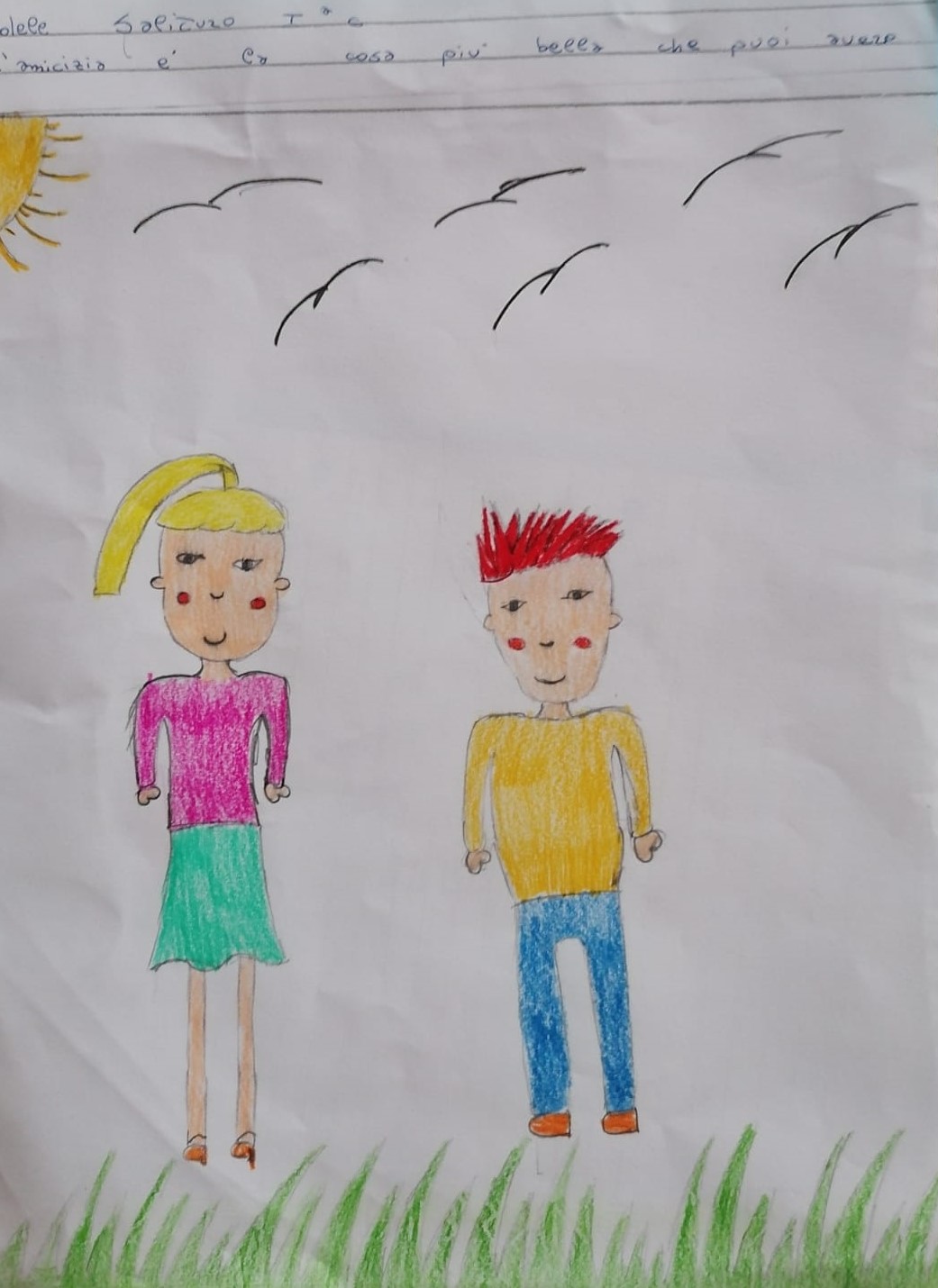 Ecco alcuni pensieri scritti dai più grandi
L’autismo è tutti i giorni… non solo il 2 aprile